Bell work week 5 Precalc
Week of 10/02-10/06
Monday 10/02/2017
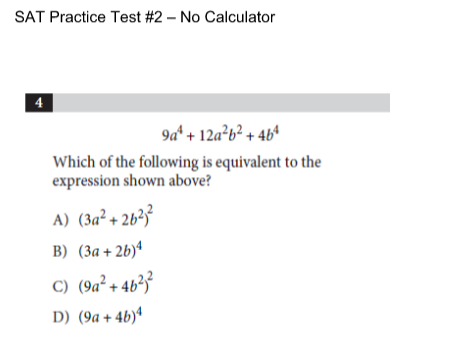